Медіарелюгування. Професійні та етичні стандарти медіадіяльності
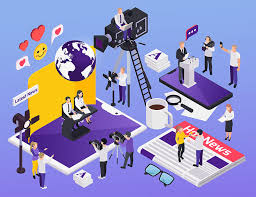 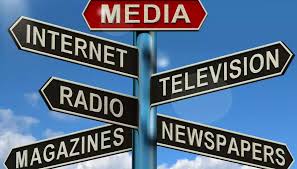 План освітньої компоненти
Лекції – 32,0 год.

Пратики – 48,0 год.

Екзамен – 1,0 год.
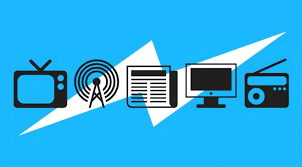 Зміст освітньої компоненти
Регулювання медіа.
Модуль 1. Саморегуляція медіа в Україні. Як це працює.
Модуль 2. Державна регуляція медіа в Україні.
Модуль 3. Співрегуляція.